Informationsmöte 
HFV
U12-ledare
2022-04-06
Förhållningsregler
”Räck upp handen” eller skriv i chatten vid frågor

Stäng av mikrofonen när du inte ska prata

Ha gärna på kameran när du ska prata
Syftet med mötet
Ge information och vägledning inför seriespel med nivåindelning, resultat och tabell 

Svara på inkomna frågor

Gruppdiskussioner
Handbollförbundet Väst – geografi
HFV består av föreningar tillhörande:
Västra Götalands län
Värmlands län
Kungsbacka, Varberg, Falkenberg och Hylte från Hallands län
Mullsjö, Habo, Jönköping, Gislaved, Värnamo, Vaggeryd och Gnosjö från Jönköpings län.
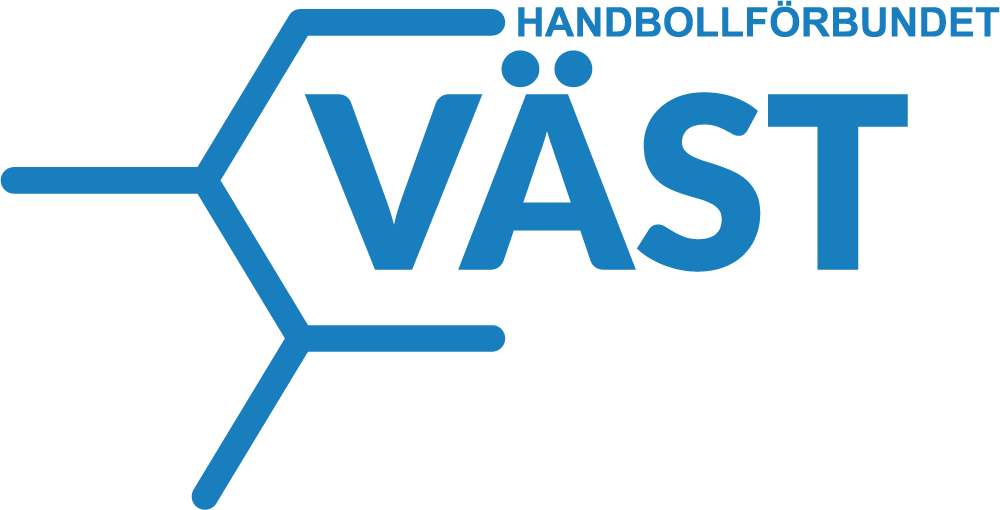 Tävlingsverksamhet U12säsongen 2022-2023
Sammandragsserie eller rak serie 
Med resultatrapportering och tabell 
Nivåindelat nivå 1-3
Spelas med elektroniskt matchprotokoll (EMP)
Att tänka på när vi spelar med resultat
Att spela matcher är fortfarande en del av vår utbildning av spelare.  
Vi spelar för få utöva det vi tränar på i matchsituation. Fokus ska vara på finaprestationer – inte resultat.
 
Givetvis vill vi vinna matcher men inte till vilket pris som helst. Att spela jämna utvecklande matcher är vad vi strävar efter. 
Att bemöta både domare och motståndare på ett respektfullt och positivt sätt är av största vikt.
Vägledning nivåindelat seriespel
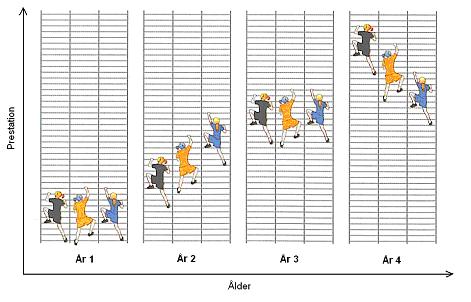 Syftet med nivåindelning

Utveckla spelare på sin nivå

Spela så jämna matcher som möjligt

Roligare att träna/spela handboll
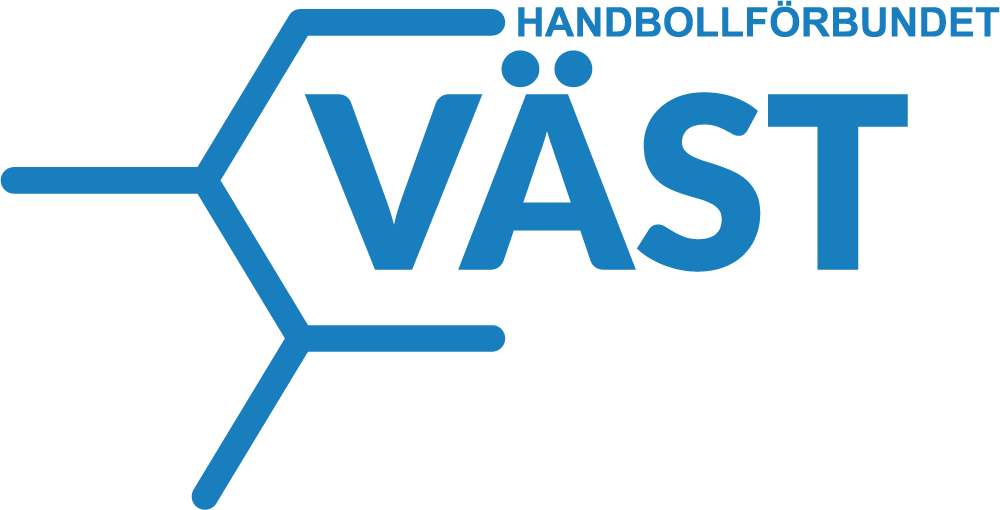 Vägledning anmälan till 
nivåindelat seriespel
Jämn fördelning av handbollskunskap på hög nivå
Syftet med nivåtrappan

Vägledning för anmälan till seriespel

Alla punkter för respektive nivå behöver 
     INTE vara uppfyllt
Rankar laget som topp 25 i distriktet i sin ålderskull
Flesta spelare tränat i många år
Geografisk hänsyn i mindre utsträckning i serieindelning
Nivå 1
Jämn fördelning av handbollskunskap på medelnivå
Stor spridning av handbollskunskap – från låg till hög nivå
Flest spelare tränat 3-6 år
Geografisk hänsyn prioriteras om möjligt
Nivå 2
Jämn fördelning av handbollskunskap 
     på låg- och medelnivå
Tips!

Kontakta era motståndare
Har gått jättebra för tidigare lag vid anmälan – lita på magkänslan
Flest spelare är nybörjare eller tränat 1-3 år
Geografisk hänsyn prioriteras om möjligt
Nivå 3
Hur hittar vi rätt nivå?
Prata med lag ni mött tidigare vilken nivå de avser anmäla till. 
Prata gärna ihop er med lag i närområdet som ni brukar spela jämt med och se till att anmäla er till samma nivå. 
Kom ihåg – nivåindelningen är en uppskattning. Ingen kan veta säkert.	

Nivå 3 är avsedd för lag som känner att de ligger ganska långt bak i utvecklingen. Det ska vara en serienivå där dessa lag kan möte andra lag på samma nivå för utvecklande matcher.
Om vi har flera lag och på olika nivåer men vill rotera spelarna – hur gör vi då?
Tänk på att nivåindelningen är till för att ge jämna matcher.
Planera laget utifrån det motstånd ni ställs för inför dagen.

Föreningens policy är avgörande för om ni kan (om ni så vill) välja att spela med de spelare som kommit längst i den högre nivån konstant eller om ni ska rotera. För att nivåindelningen ska fylla sitt syfte bör de spelare som har kommit längst dock alltid vara ”överrepresenterade” på den högre nivån.
Elektroniskt matchprotokoll
Alla serier med resultatvisning och tabell spelas med EMP. 
Ni utbildar ett antal föräldrar/övriga vuxna på en föreningsfunktionärsutbildning.
 Dessa erbjuds från förbundet under hösten inför seriestart.
En funktionär (förälder/övrig vuxen) sköter klockan/måltavla och en sköter EMP.
Samverkansavtal
Samverkan är ett avtal där en eller flera spelare från två föreningar ska kunna spela i ett gemensamt lag eller där en eller flera spelare från en förening på grund av särskilda skäl (se § 3:5 Samverkan) kan spela med annan förening.
Ansöka om samverkansavtal ska om möjligt skickas in i samband med anmälan till seriespel.
Frågor/förslag inkomna
från föreningar
Vi önskar en gemensam bestämmelse i distriktet att hemmalaget står för bollar till uppvärmningen.
Gruppdiskussioner
Vad ser ni för utmaningar med nivåanpassat seriespel? 
Vad ser ni för fördelar med nivåanpassat seriespel?
Hur kan ni tänka/arbeta för att fördelarna ska överväga och nivåanpassningen bli något positivt?